Preview Question
What do these three things have in common?

Toothpaste

Salt

Lipstick
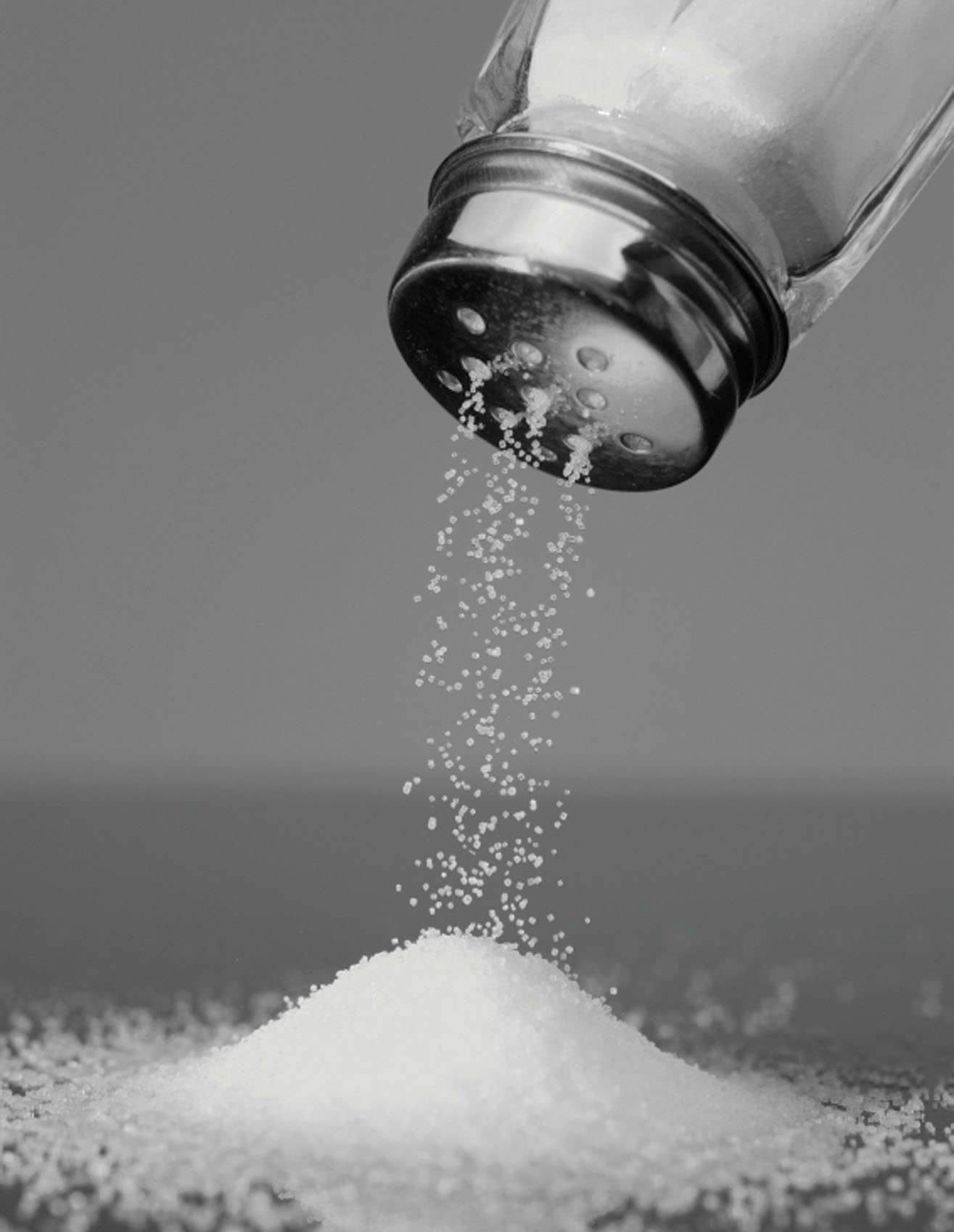 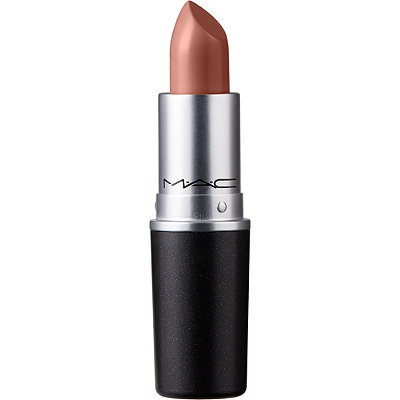 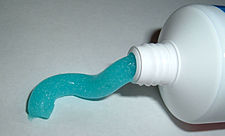 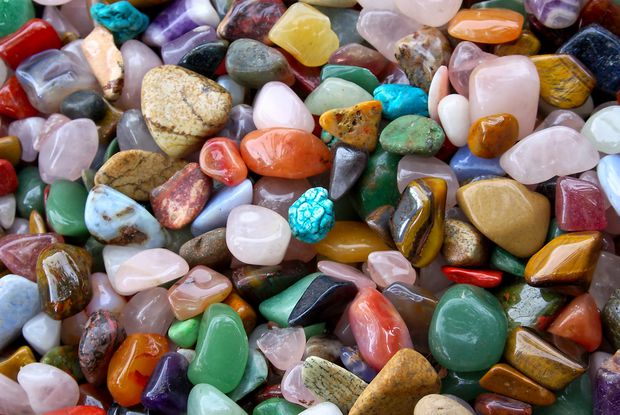 Minerals
Mineral Characteristics
Naturally occurring
Inorganic
Solid
Crystal structure
Definite chemical composition
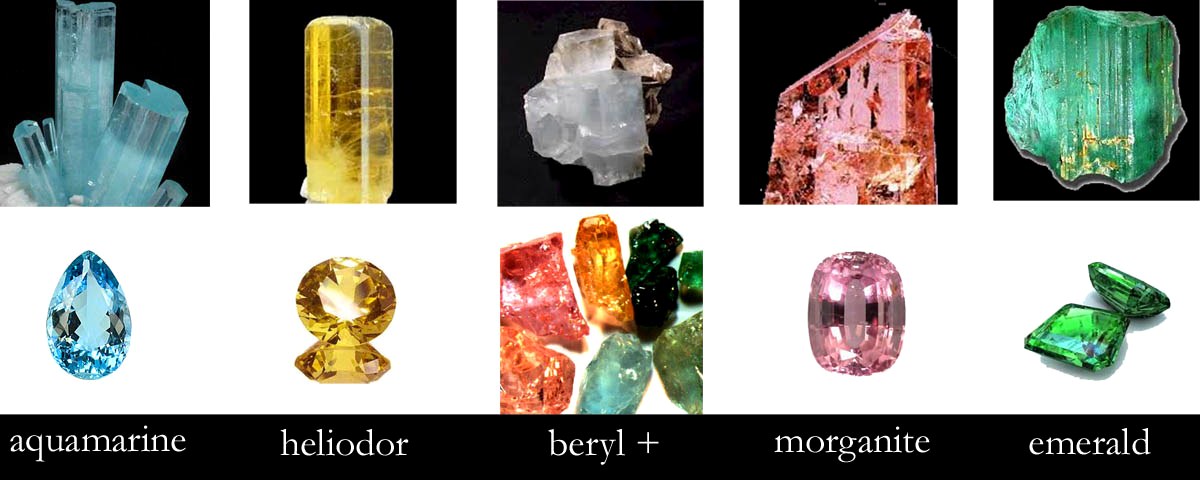 Crystallization
Process by which atoms form a solid with an orderly, repeating pattern
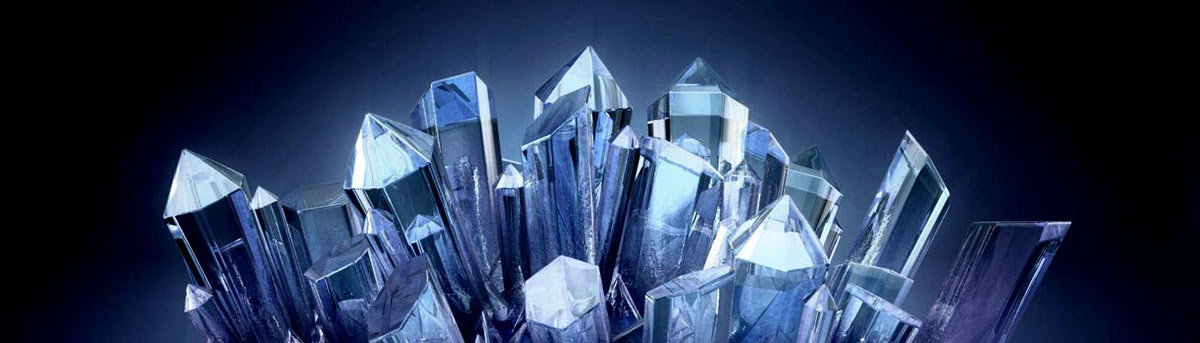 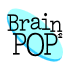 Crystallization
Crystallization from Magma

Magma (melted rock) cools
Atoms join together and form crystals
Cools quickly=small crystals
Cools slowly=large crystals
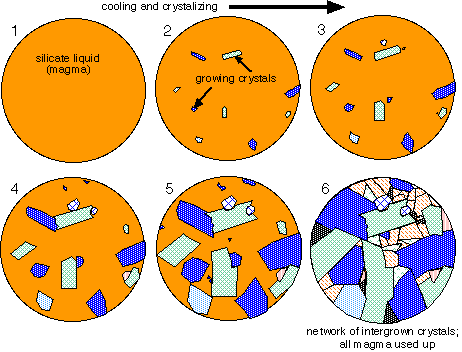 Crystallization
Crystallization from Water

Many substances dissolve in water
Water evaporates
Particles come together and crystallize
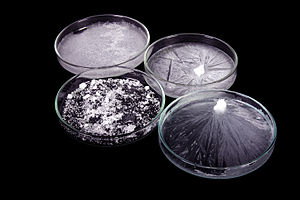 Crystallization
Crystal Creations Lab Part 1
Scientific Question:
Hypothesis:
Variables
Independent:
Dependent:
Constants:
Procedure:
Crystallization
Crystal Creations Lab Part 2
Data: (Draw pictures and use words to describe results)
Day 1
Day 3
Results and Conclusions:
Analyze crystal shape for each type of crystals (salt and sugar).  
Compare to each other.
Mineral Identification
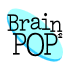 Mineral Identification
Density
Feels heavier
More mass per volume
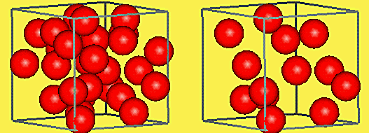 Mineral Identification
Hardness
How easily it is scratched
Measured using the Mohs scale
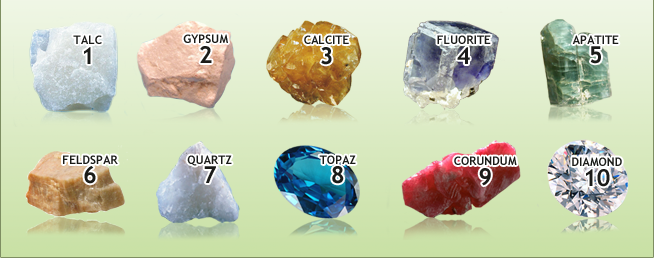 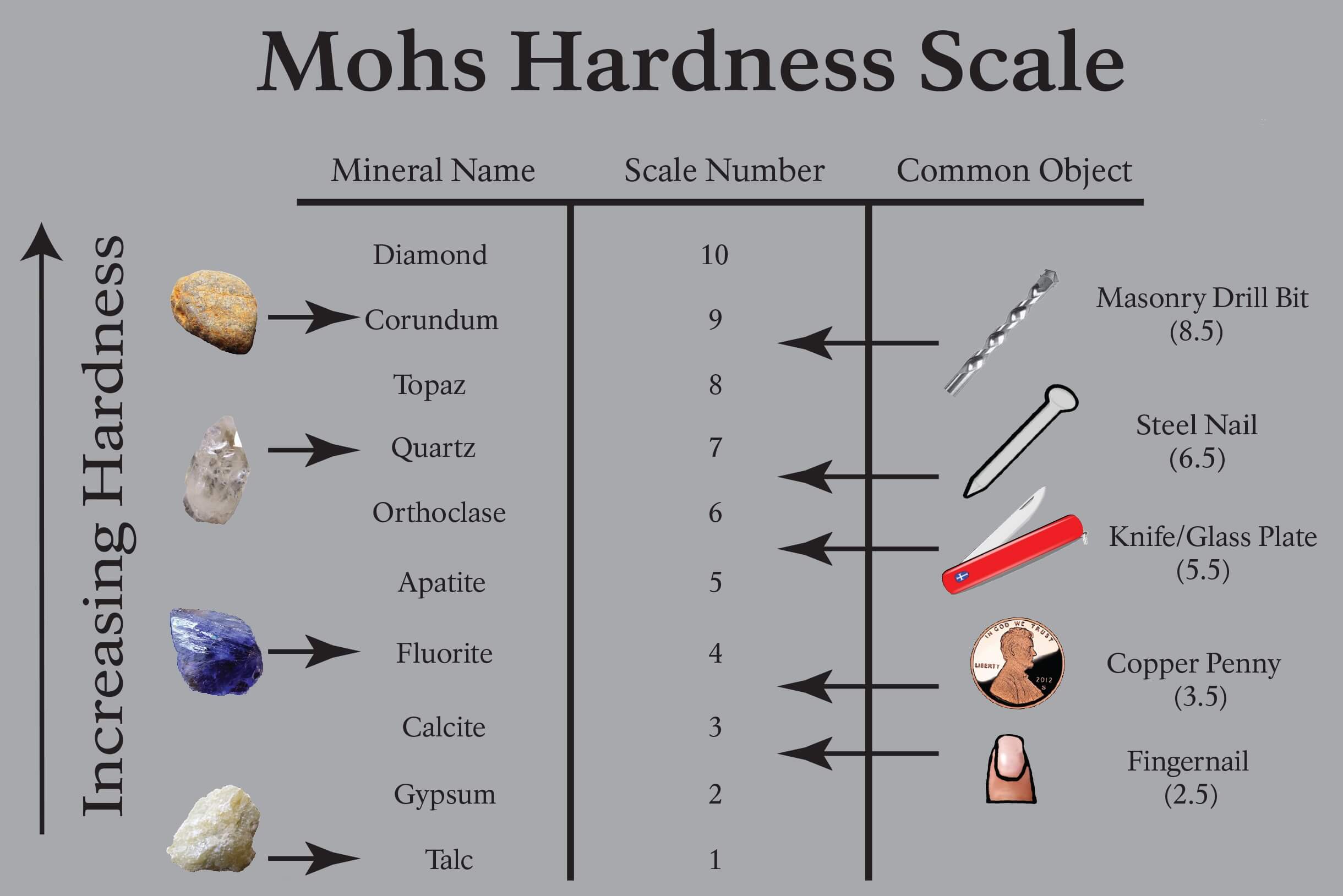 Mineral Identification
Streak
Color
Mineral color
Not always a reliable identification tool
Color of the minerals powder
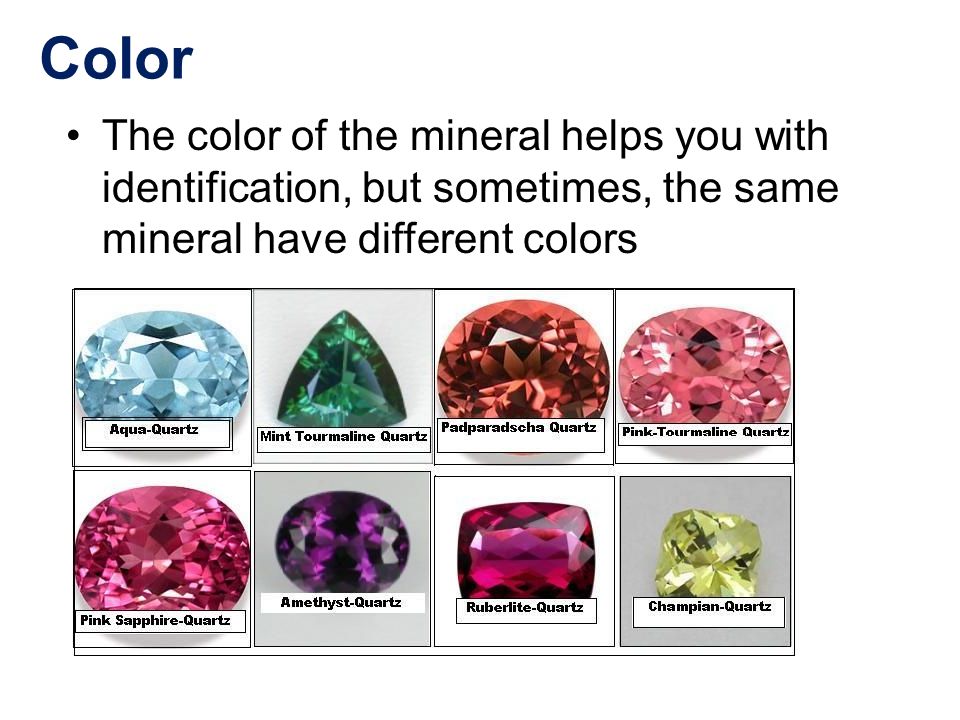 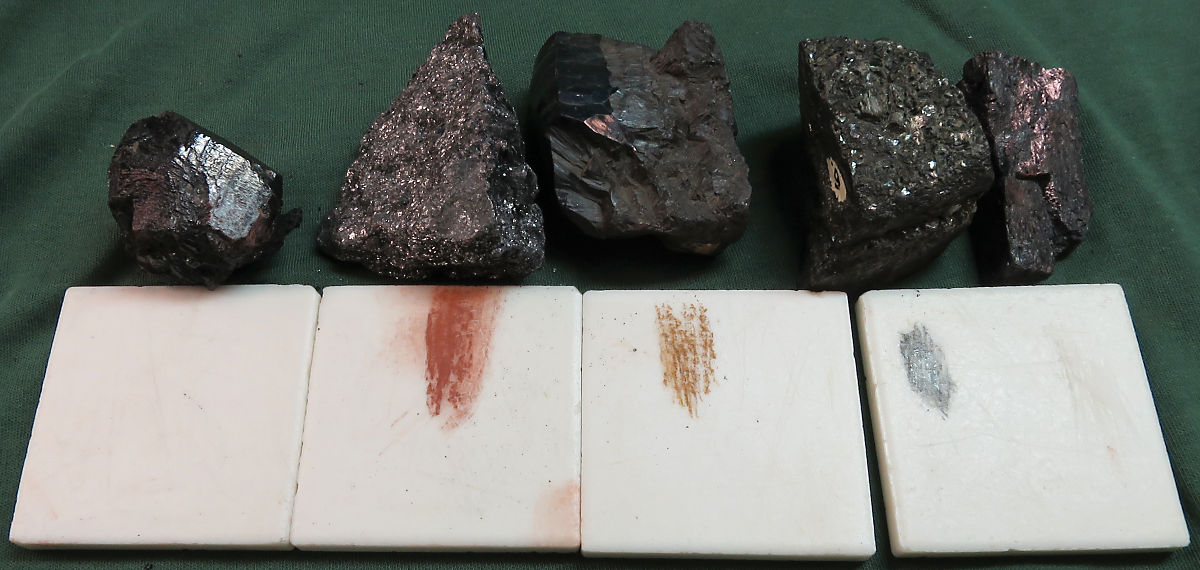 Mineral Identification
Luster
Describes how minerals surface reflects light
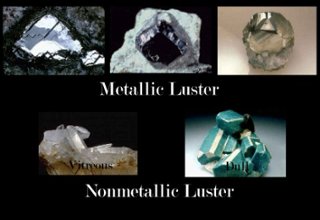 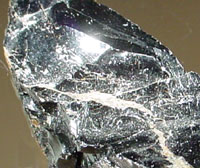 Mineral Identification
Cleavage and Fracture
How a mineral breaks into pieces
Not all minerals have cleavage, all have fracture
Smooth, flat breakages=cleavage
Rough, irregular breakages=fracture
Cleavage
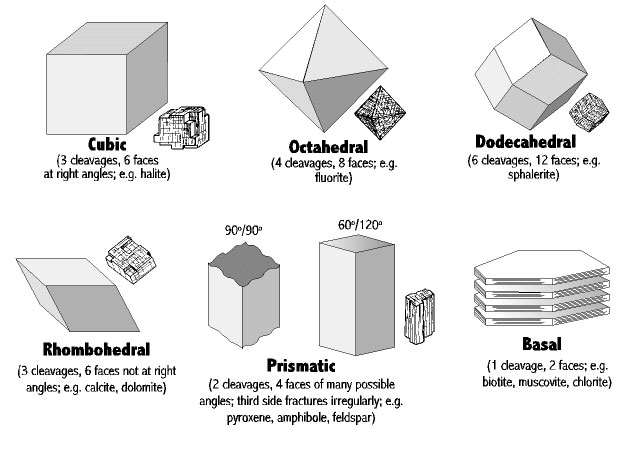 Fracture
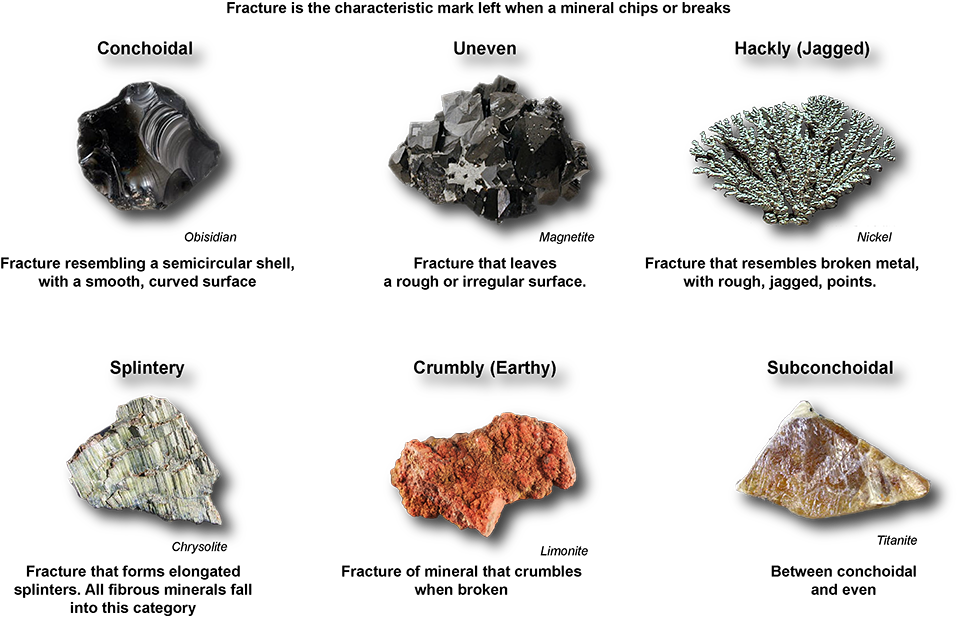 Mineral Identification
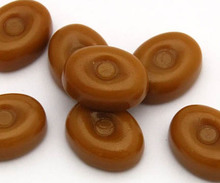 Fracture Lab
Cover your candy with a paper towel.
Use the mallet to gently tap your candy until it breaks.  Large pieces are better than many small pieces.
Draw a picture in your SNB after breaking the candy.
Using the fracture chart in your SNB, determine what type of fracture your candy has.
Obtain a rock sample from the teacher. 
Using the fracture chart in your SNB, determine what type of fracture your rock has.
Write at least two sentences comparing your rock sample and your candy.
Mineral Identification
Crystal Shape
Determined by atomic structure
Vary greatly
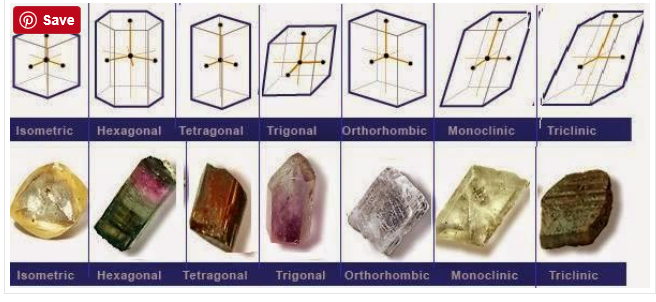 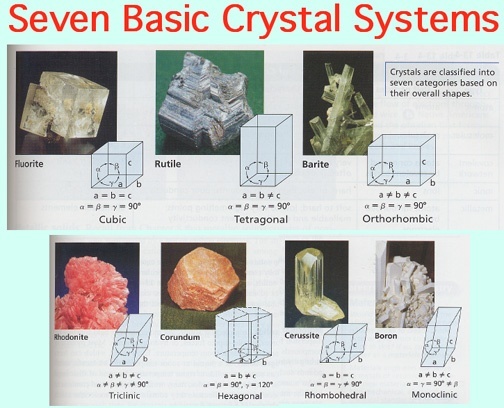 Mineral Identification
Unusual Property
Halite tastes salty
Magnetite is magnetic
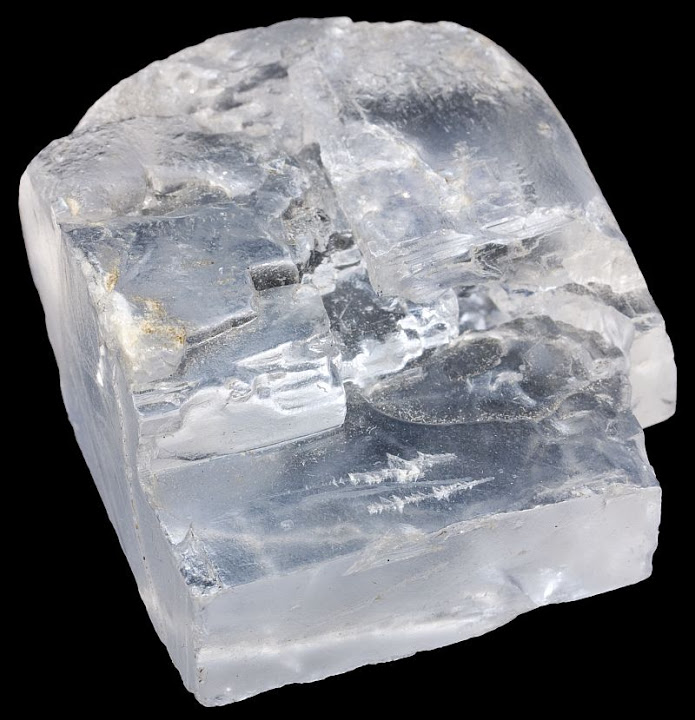 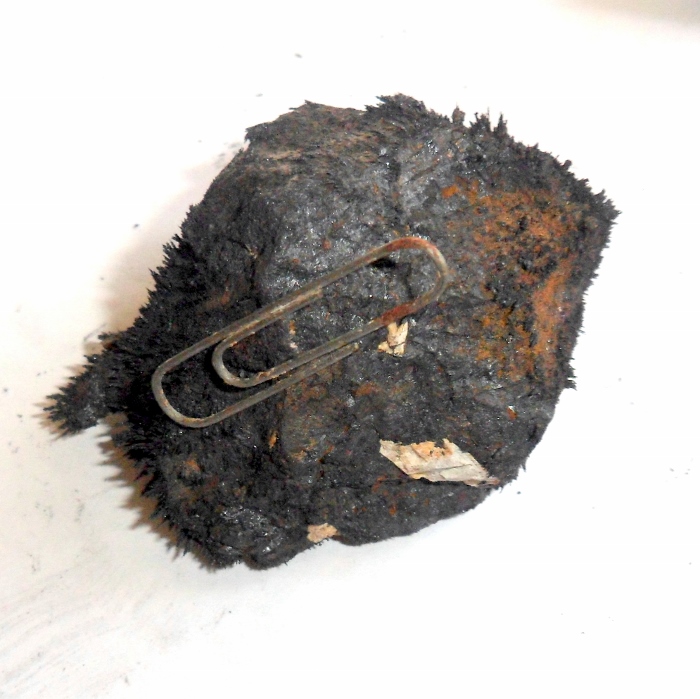